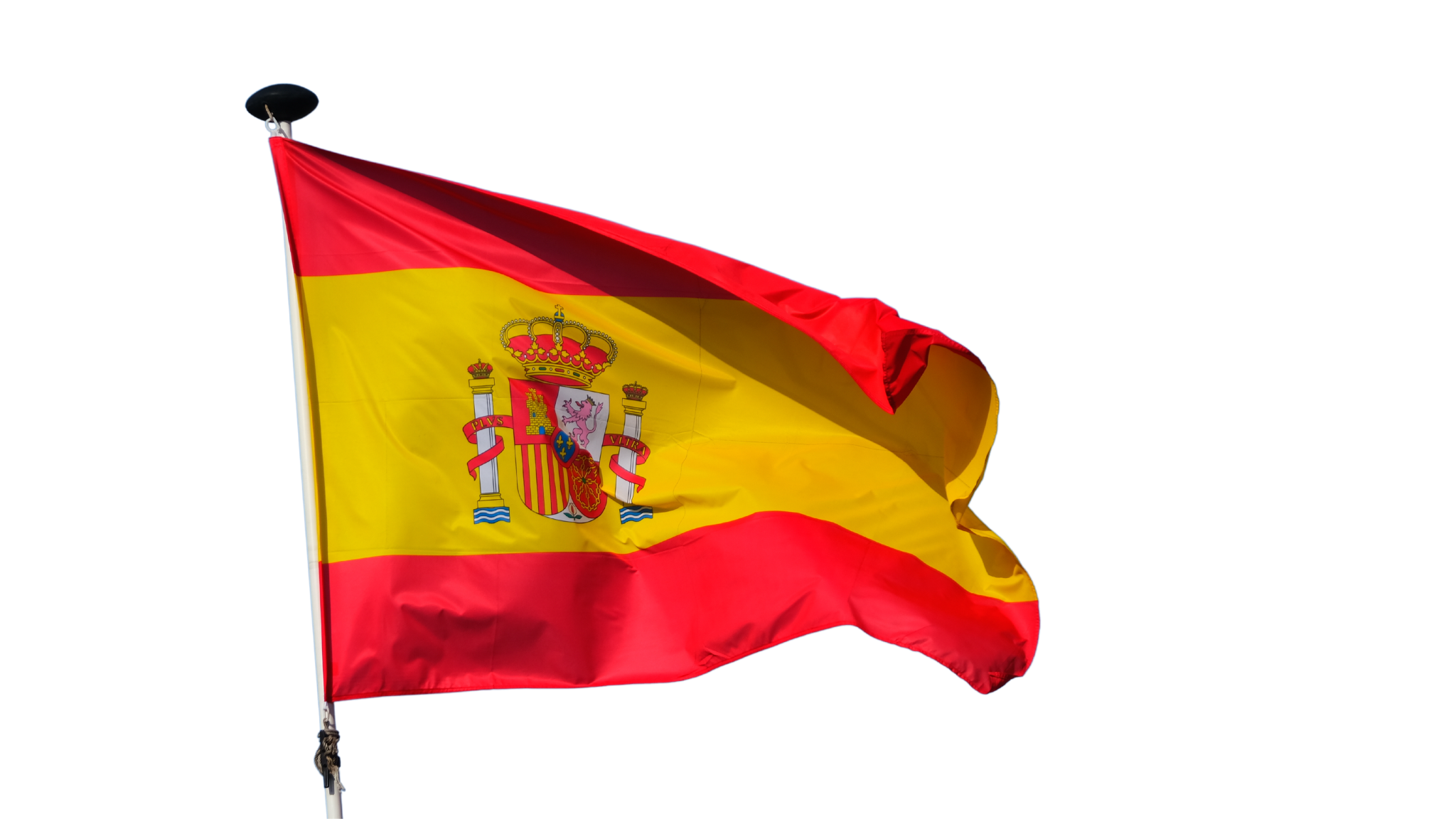 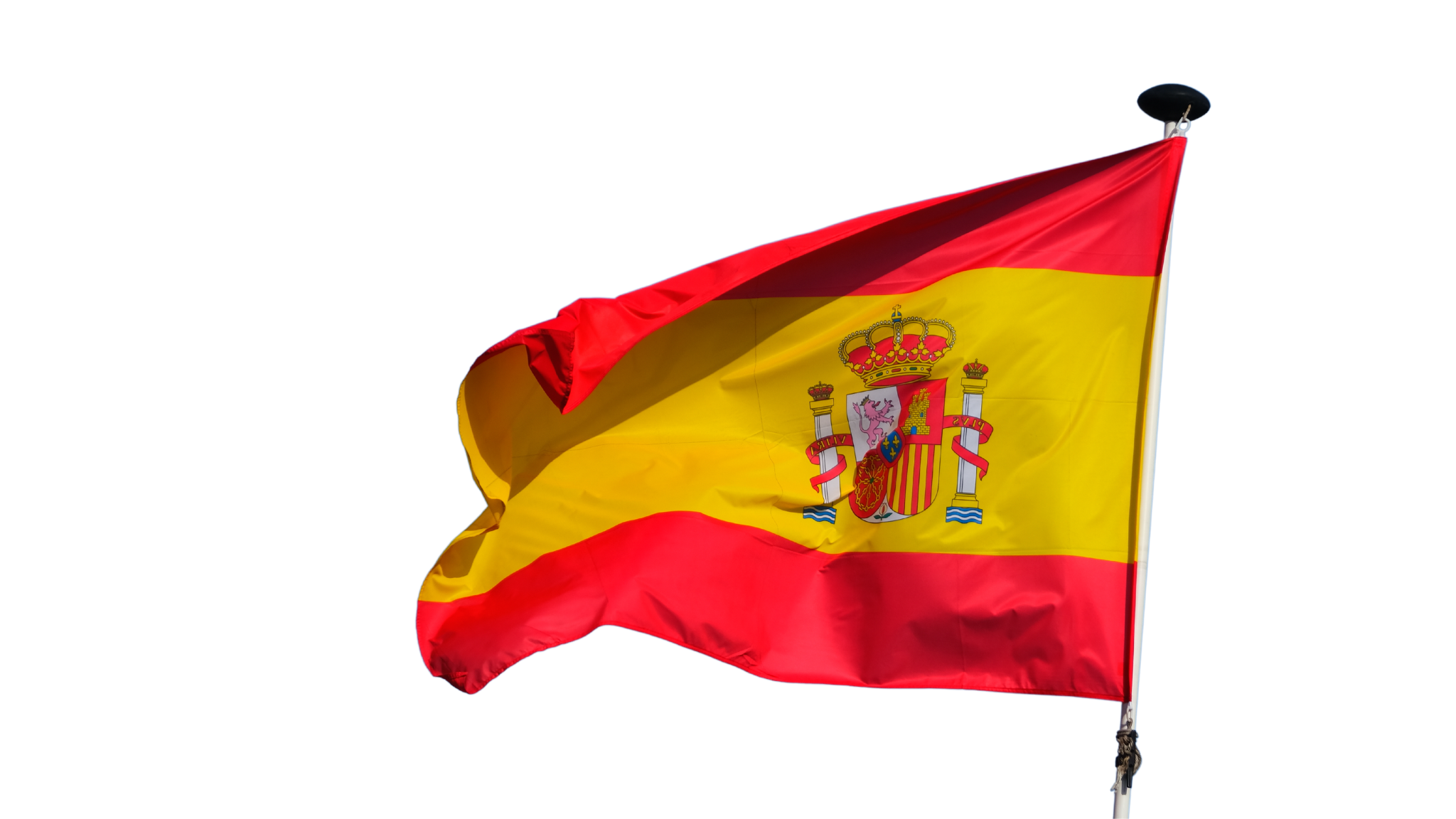 DÍA DE LA CONSTITUCIÓN ESPAÑOLA.
Spanish
Constitution Day
Presentation Design
ADD AN AGENDA HERE
ADD AN AGENDA HERE
ADD AN AGENDA HERE
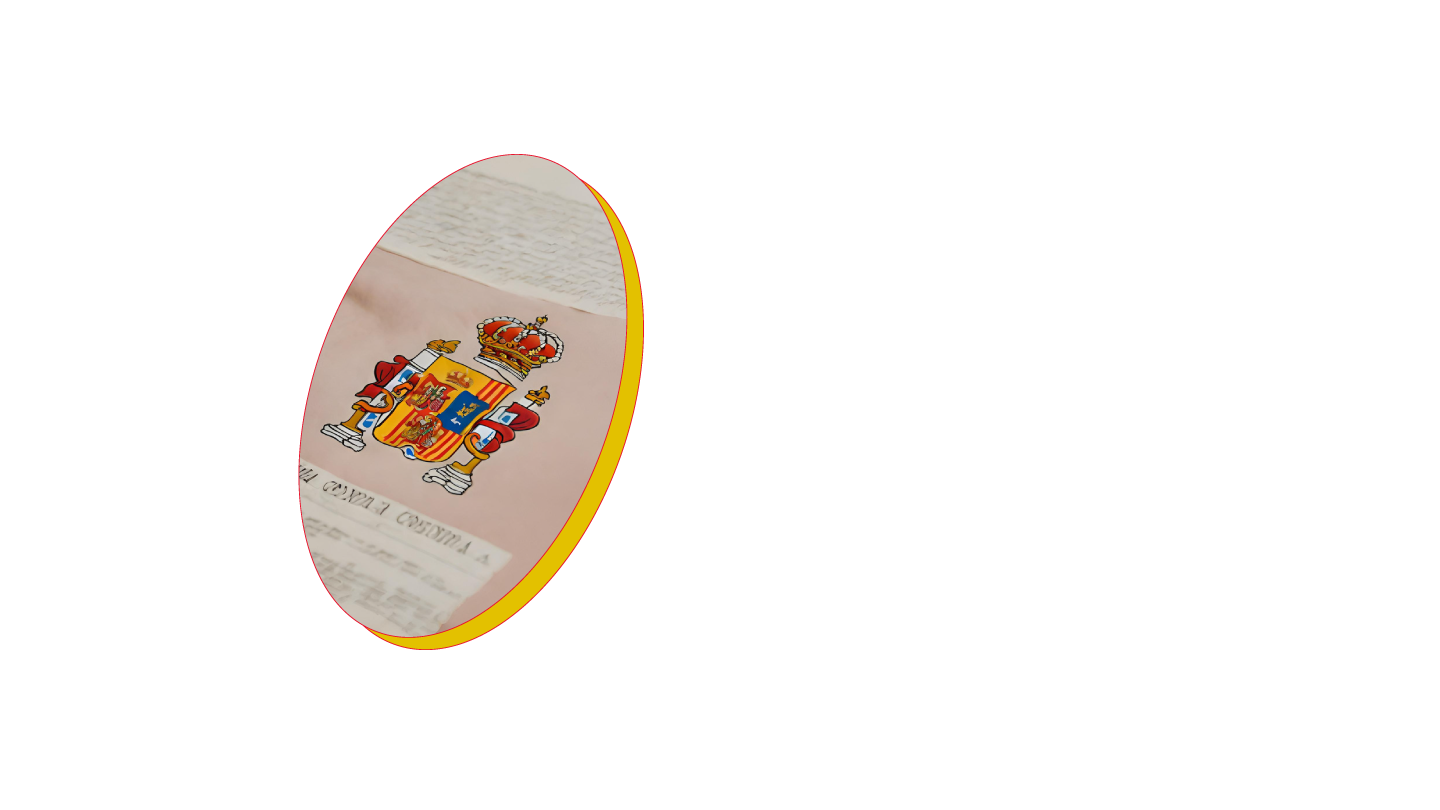 Lorem ipsum dolor sit amet, consectetur adipiscing elit.
Lorem ipsum dolor sit amet, consectetur adipiscing elit.
Lorem ipsum dolor sit amet, consectetur adipiscing elit.
01
Contents
02
03
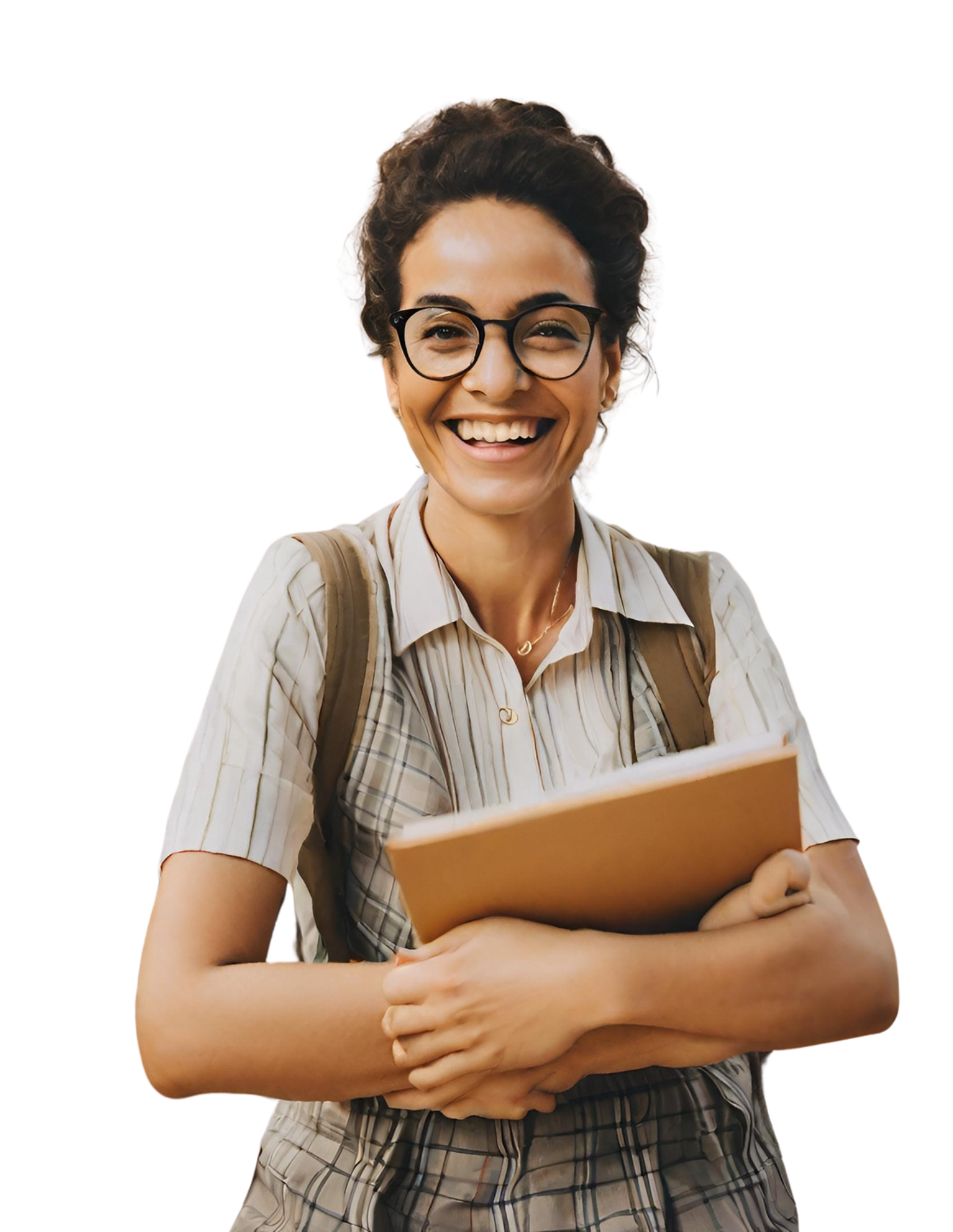 Welcome to our presentation on Spanish Constitution Day. This annual observance commemorates the approval of the Spanish Constitution of 1978, a landmark event in the country's transition to democracy.
Hello
You!
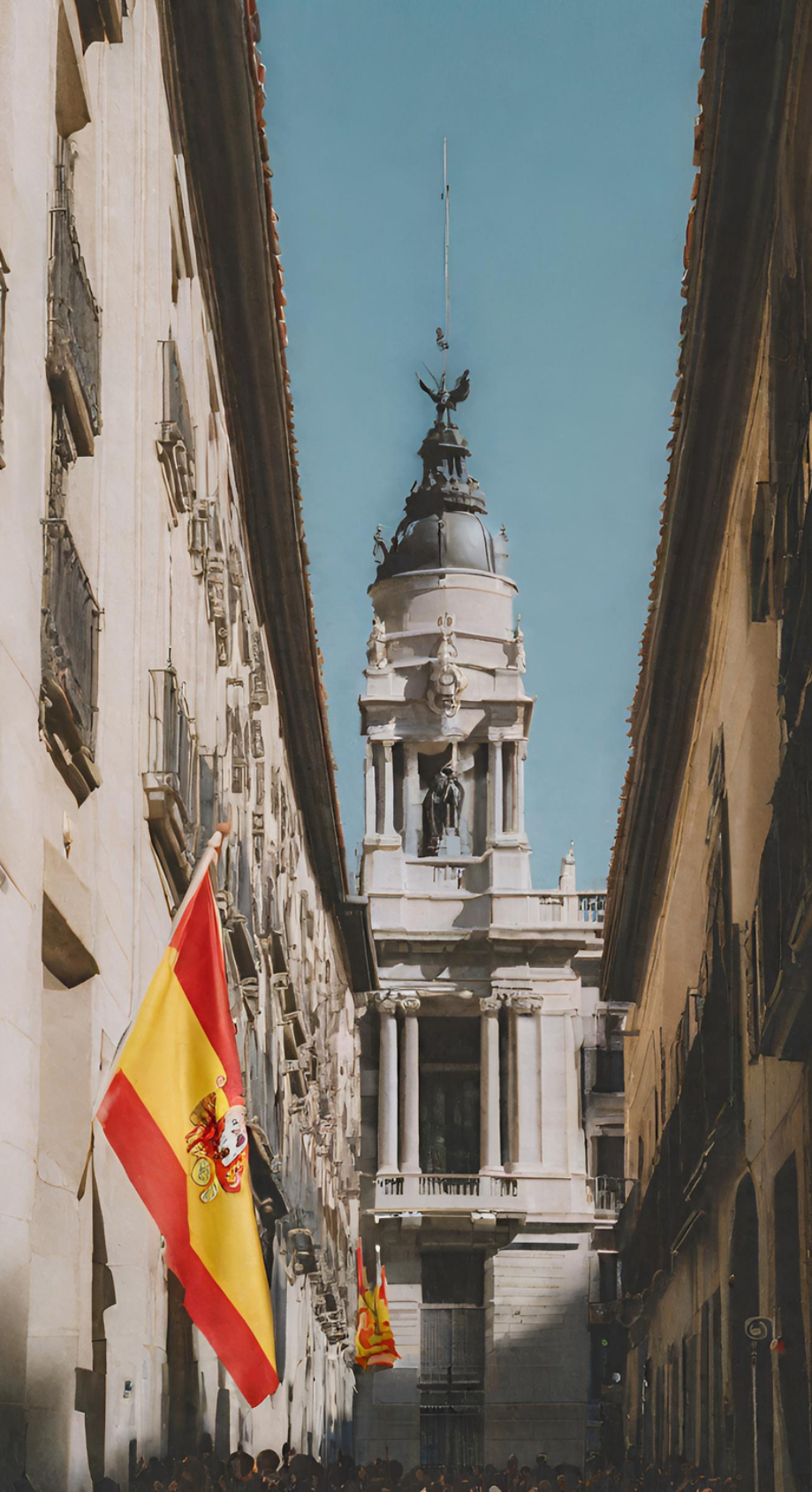 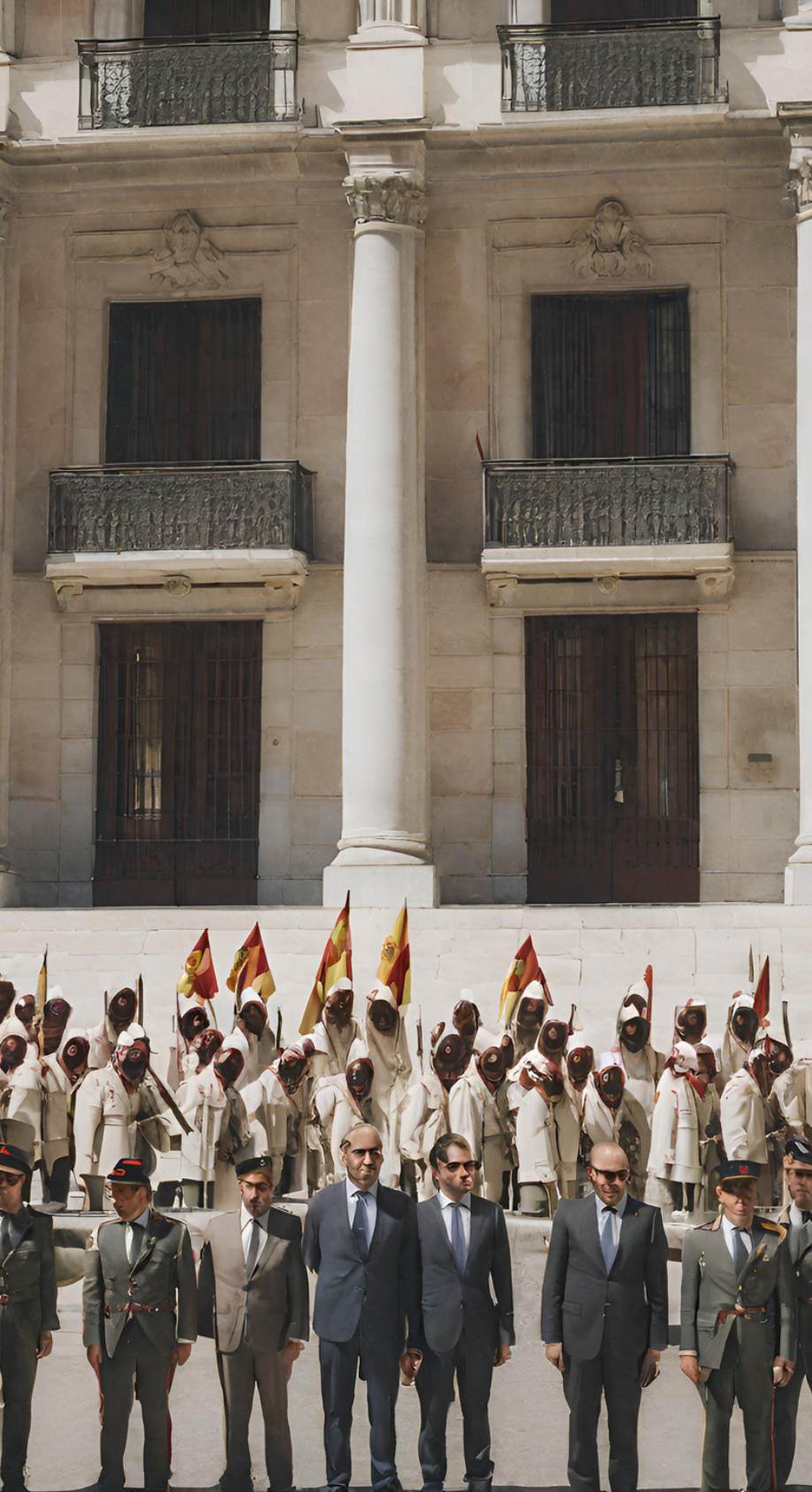 Rights and
Freedoms
The Constitution of Spain enshrines a wide range of rights and freedoms, including freedom of expression, association, and religion. It also guarantees equality before the law and prohibits discrimination on the basis of race, gender, religion, or political opinion.
Historical Background
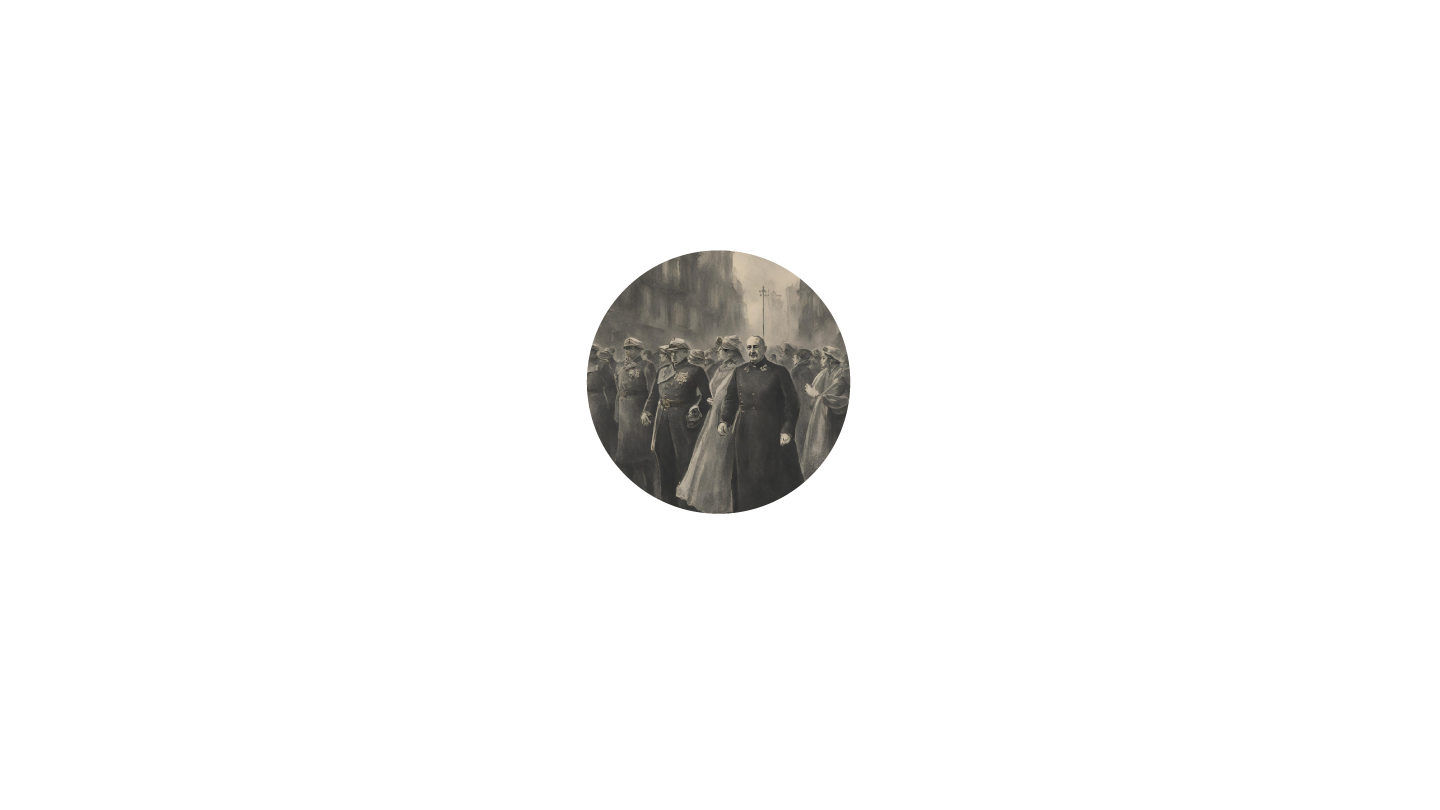 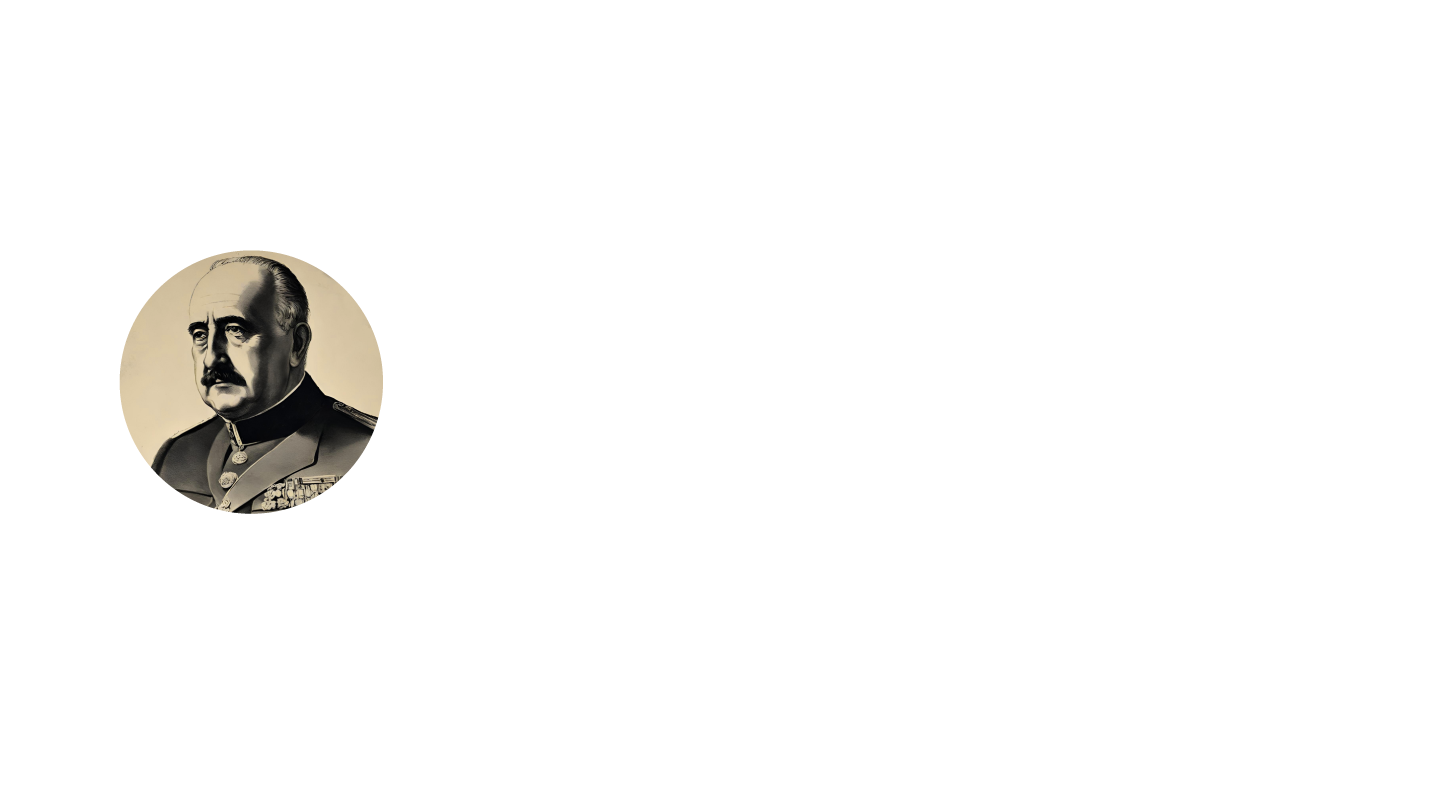 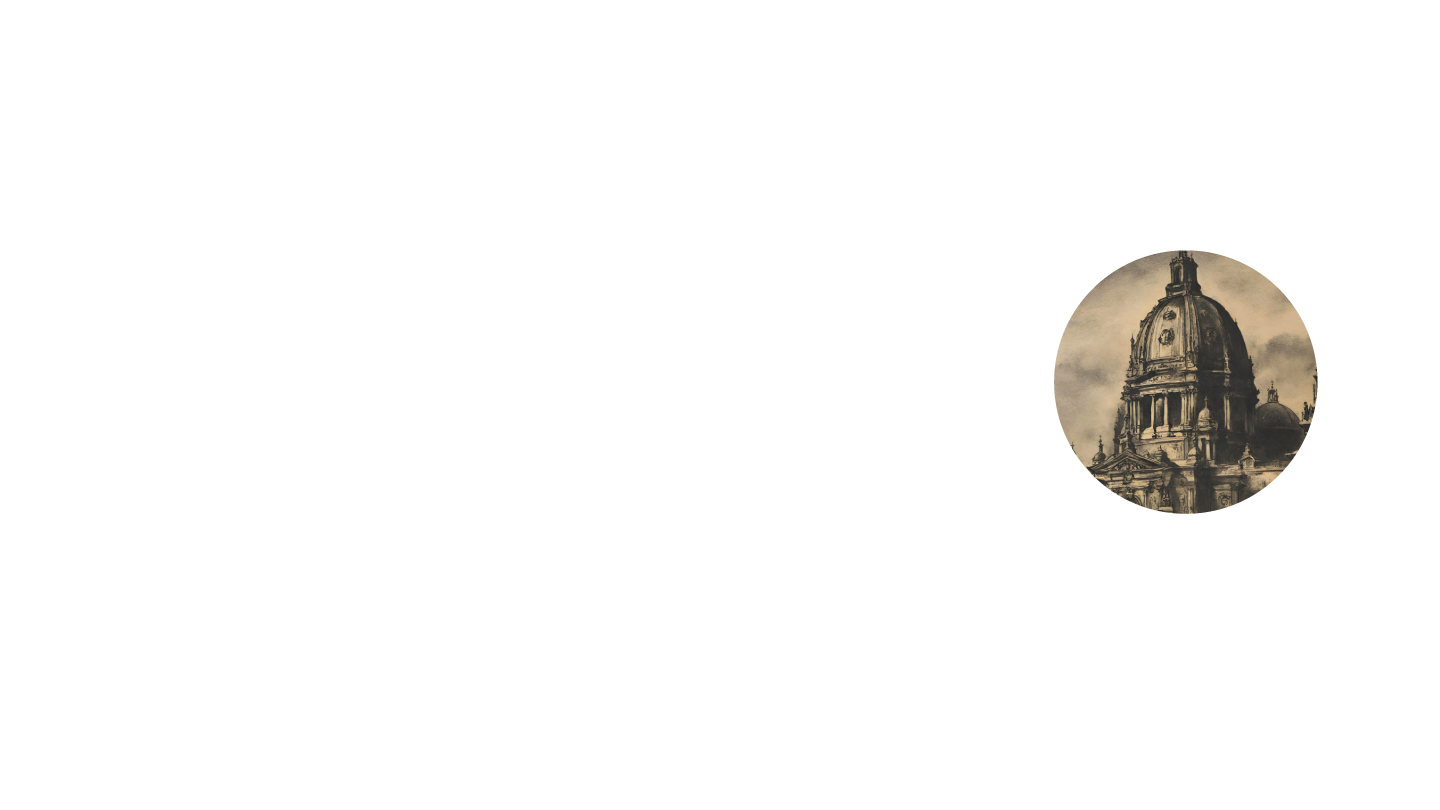 01.
02.
03.
POST-FRANCO
DICTATORSHIP
DEMOCRATIC
TRANSITION
NATIONAL
CONSENSUS
The Spanish Constitution of 1978 emerged in the aftermath of Francisco Franco's dictatorship, which lasted from 1939 until his death in 1975.
Following Franco's death, Spain embarked on a period of political reform aimed at establishing democratic governance.
The Constitution of 1978 was the result of a broad consensus reached among political parties and social groups representing various ideologies and regions of Spain.
Add a Timeline Page
01.
01.
01.
01.
MAIN POINT
MAIN POINT
MAIN POINT
MAIN POINT
Briefly elaborate on what
 you want to discuss.
Briefly elaborate on what
 you want to discuss.
Briefly elaborate on what
 you want to discuss.
Briefly elaborate on what
 you want to discuss.
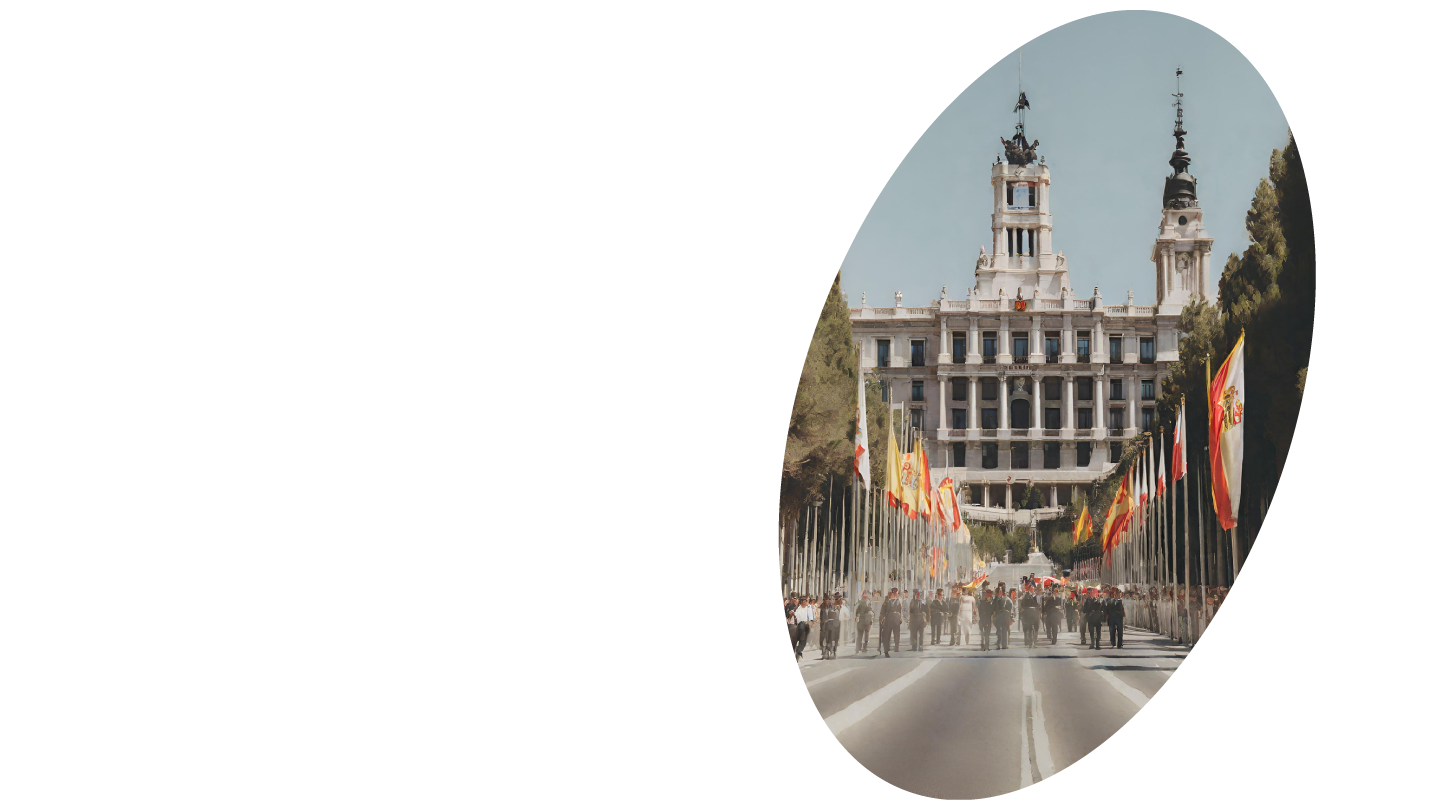 Structure of
Government
PARLIAMENTARY MONARCHY
The Spanish Constitution establishes Spain as a parliamentary monarchy, with King Felipe VI as the head of state. However, the King's role is largely ceremonial, with executive power vested in the Prime Minister and the Council of Ministers.
BICAMERAL LEGISLATURE
The legislative branch, known as the Cortes Generales, consists of two chambers: the Congress of Deputies and the Senate. The Congress is the lower house, elected through universal suffrage, while the Senate represents Spain's regions and serves as a forum for regional interests.
DEMOCRACY
The Spanish Constitution establishes Spain as a democratic state, where sovereignty resides in the people. It affirms the principles of popular sovereignty, political pluralism, and the right to participate in public affairs through free and fair elections.
DIVISION OF POWERS
The Spanish Constitution outlines the division of powers among the legislative, executive, and judicial branches of government. This separation of powers is designed to prevent the concentration of authority and safeguard against abuses of power, promoting checks and balances within the political system.
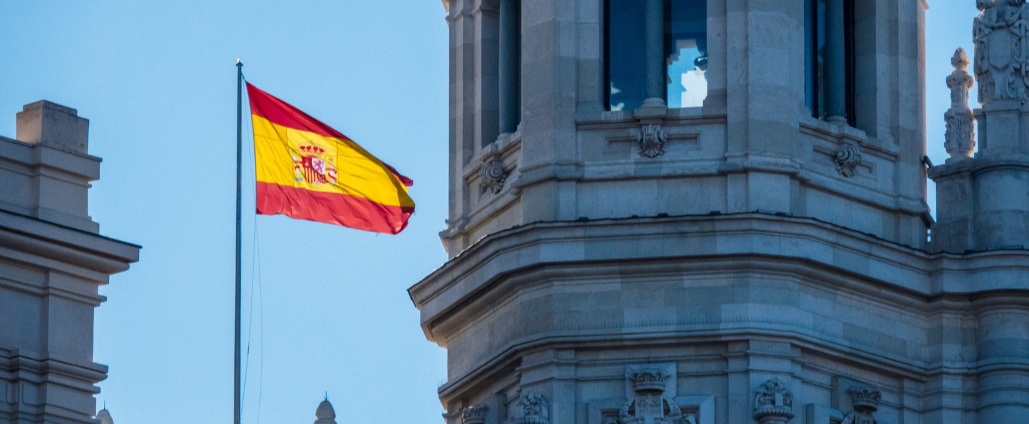 RESPECT FOR 
HUMAN RIGHTS
RULE OF LAW:
A cornerstone of the Spanish Constitution is the protection of human rights and fundamental freedoms. It guarantees a range of rights, including the right to life, liberty, and security; freedom of expression, assembly, and association; and the right to equal protection under the law, without discrimination.
The Constitution upholds the rule of law as a fundamental principle of governance. It establishes the legal framework for the protection of rights and freedoms, ensuring that all individuals and institutions are subject to the law and accountable for their actions.
UNITY AND DIVERSITY
The Spanish Constitution celebrates the unity of the nation while respecting its regional diversity. It acknowledges the historical and cultural differences among Spain's regions and recognizes the right to self-government within the framework of the constitution.
RULE OF LAW AND JUSTICE
Constitutional Values
Fundamental to the Spanish Constitution is the principle of the rule of law, ensuring that all individuals and institutions are subject to the law. It guarantees access to justice and emphasizes the importance of a fair and impartial legal system in upholding the rights and freedoms of citizens.
HUMAN DIGNITY & RIGHTS
Central to the Spanish Constitution is the protection of human dignity and the recognition of fundamental rights and freedoms. It affirms the inherent dignity of every individual and prohibits discrimination based on race, gender, religion, or political beliefs.
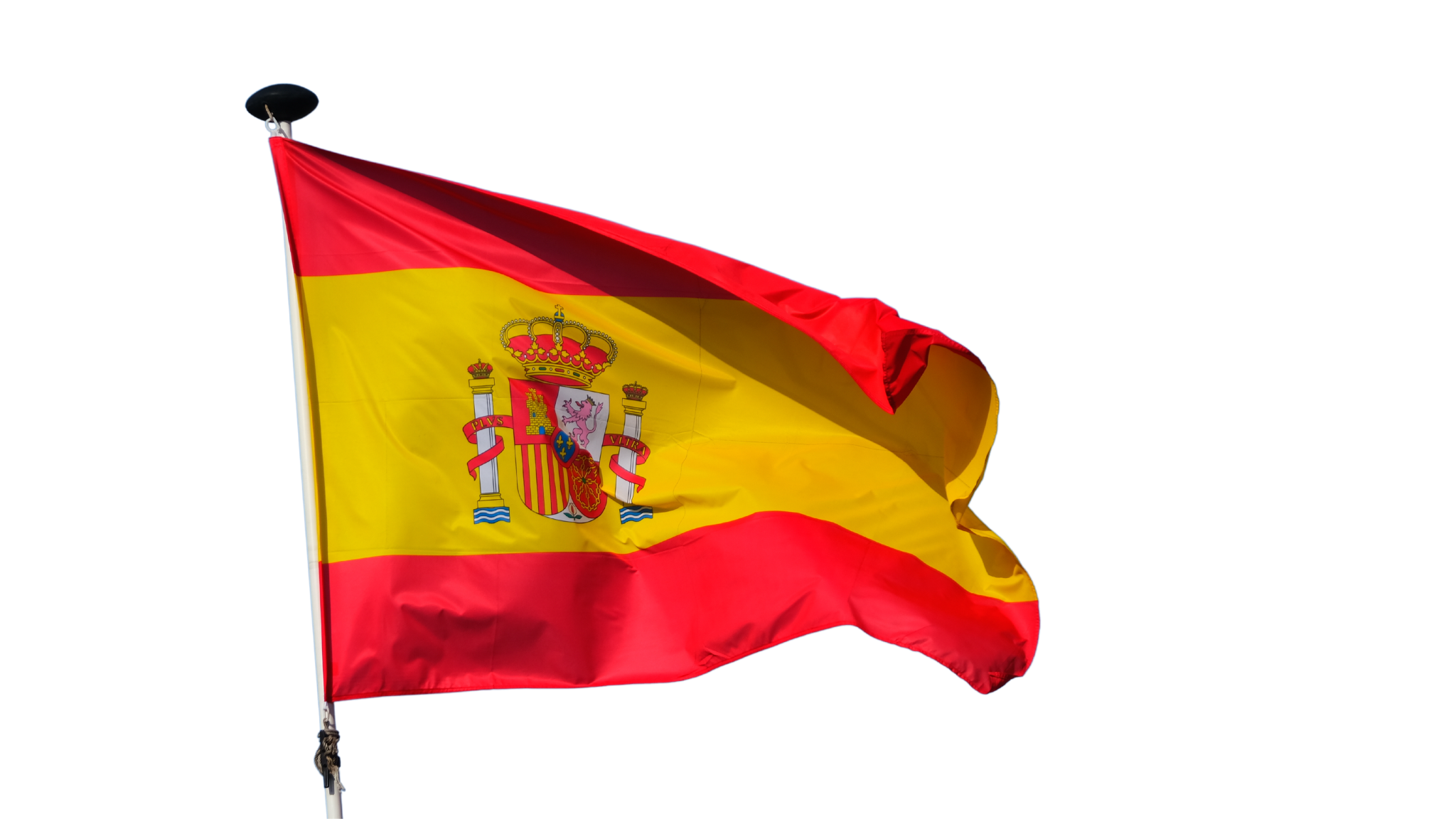 Constitutional Evolution
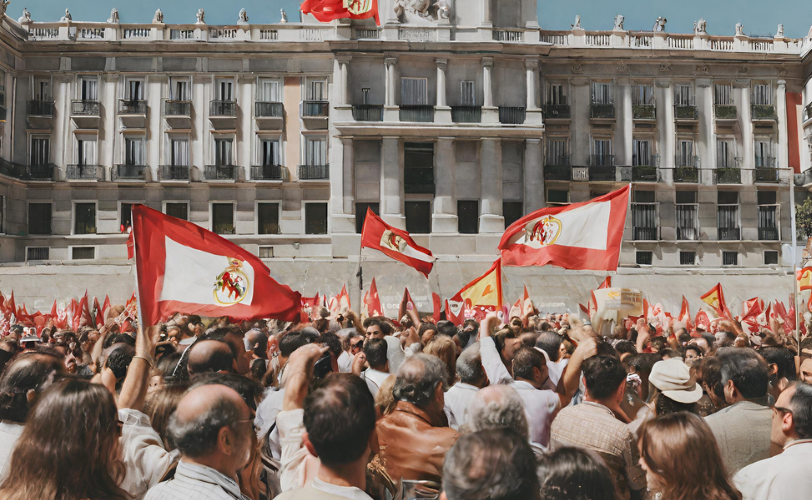 $500,000
MAIN POINT
01.
Briefly elaborate on what
 you want to discuss.
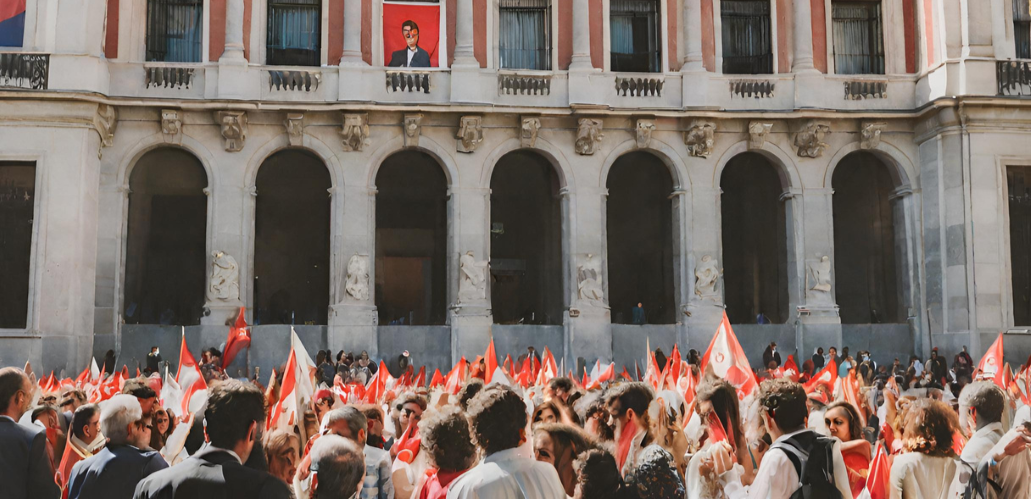 1 in 20
MAIN POINT
02.
Briefly elaborate on what
 you want to discuss.
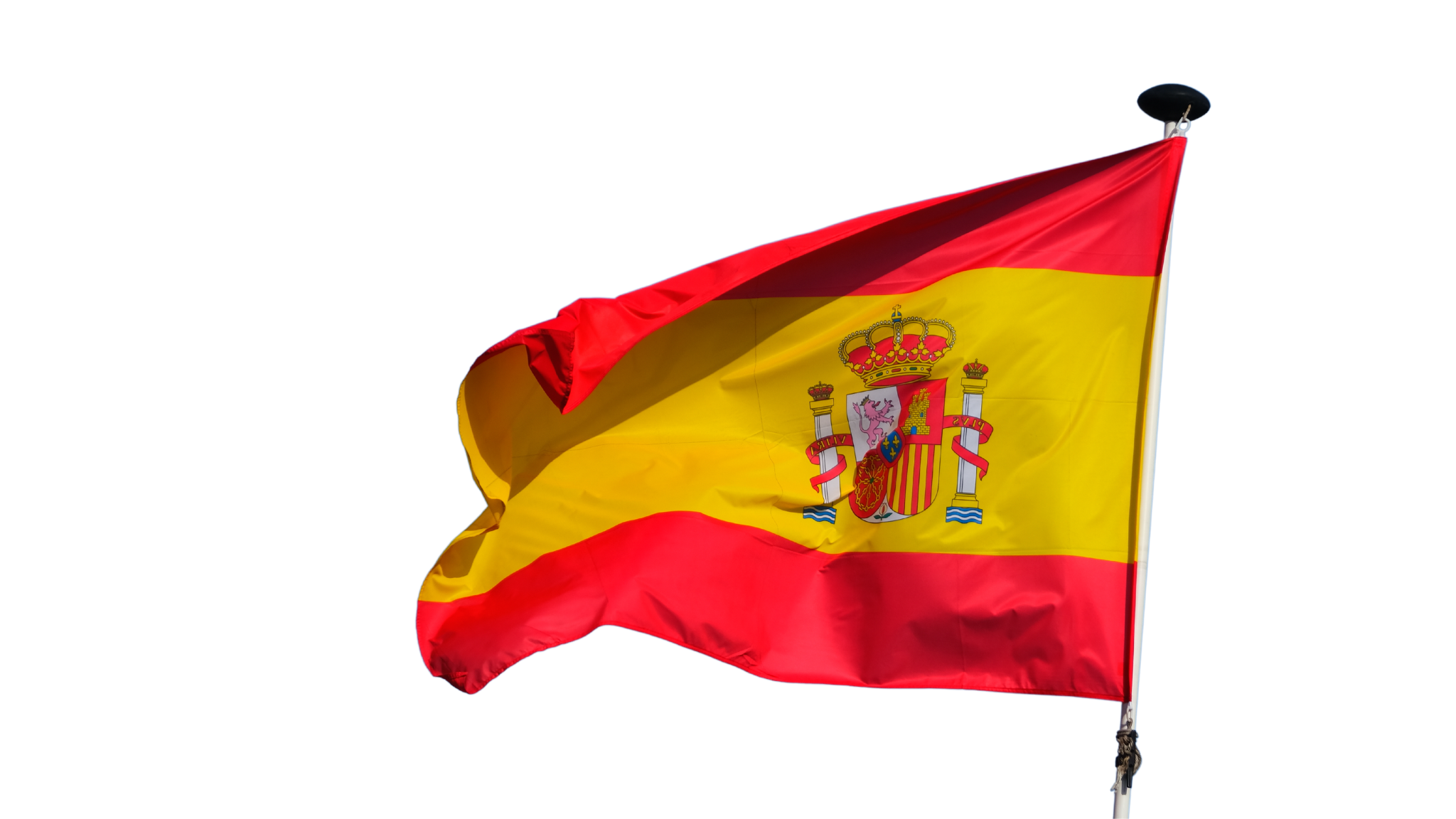 Meet Our Team
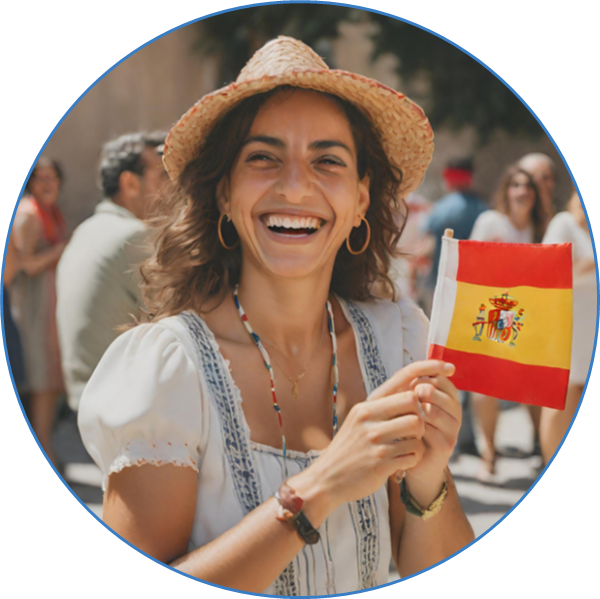 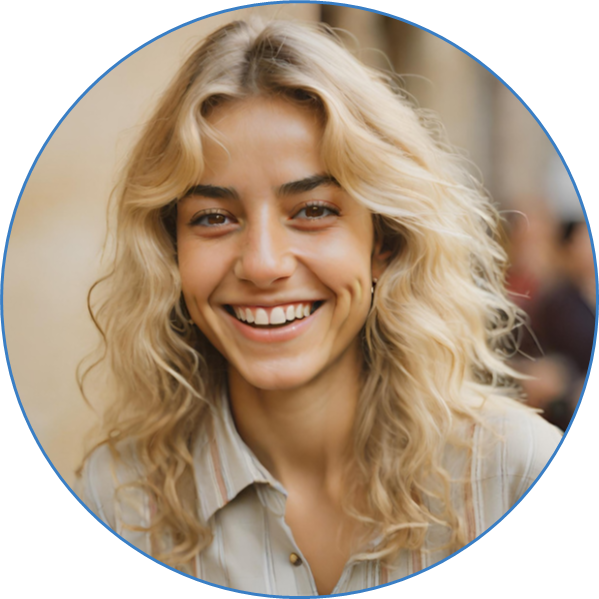 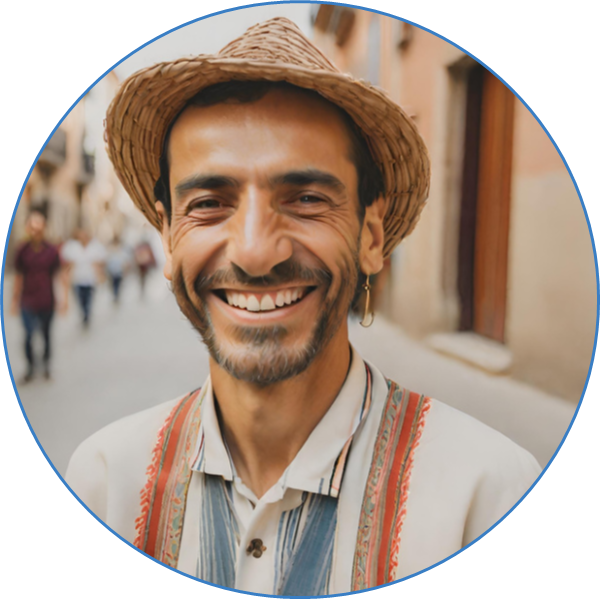 NAME
SURNAME
NAME
SURNAME
NAME
SURNAME
Title or Position
Title or Position
Title or Position
DEMOCRATIC PRINCIPLES
The Constitution upholds the principles of democracy, including popular sovereignty, political pluralism, and the right to participate in public affairs. It establishes mechanisms for free and fair elections, ensuring that the will of the people is reflected in the decisions of government.
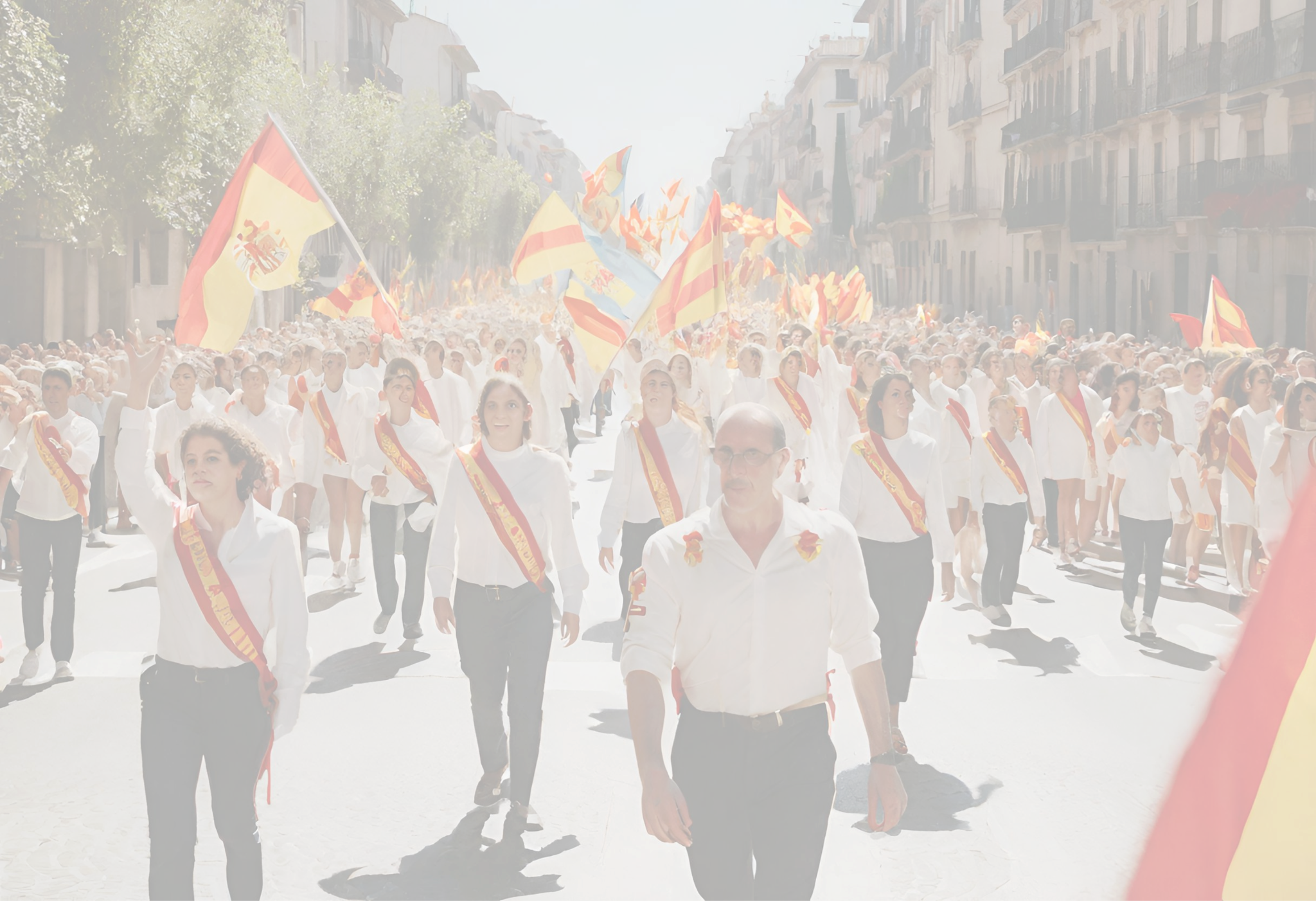 Constitution Day
Celebrations
Constitution Day is marked by nationwide events, including ceremonies, educational activities, and community gatherings, all celebrating the core values of democracy, unity, and civic engagement. It's a day to reflect on the significance of our Constitution and its role in shaping our nation's identity and future.
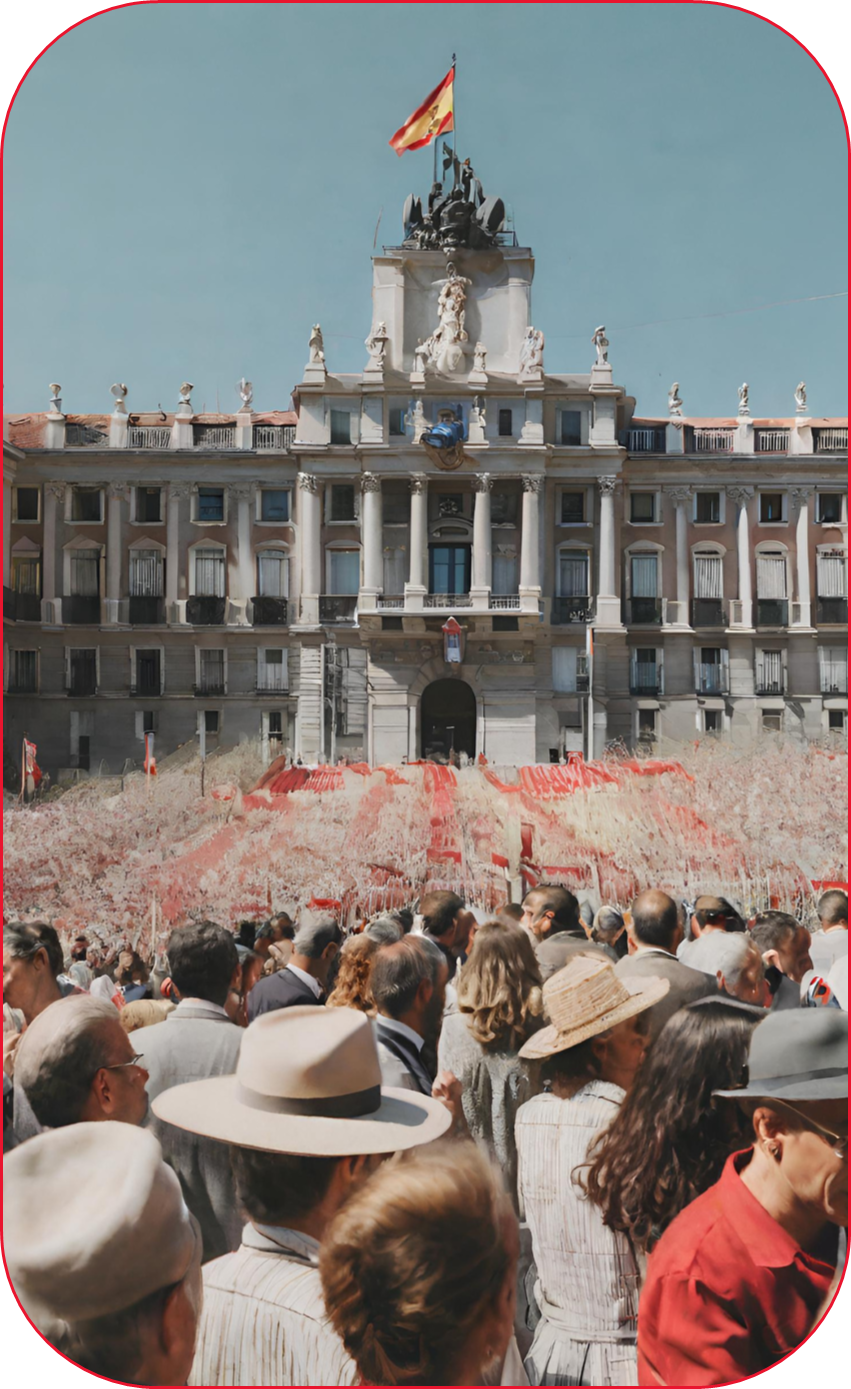 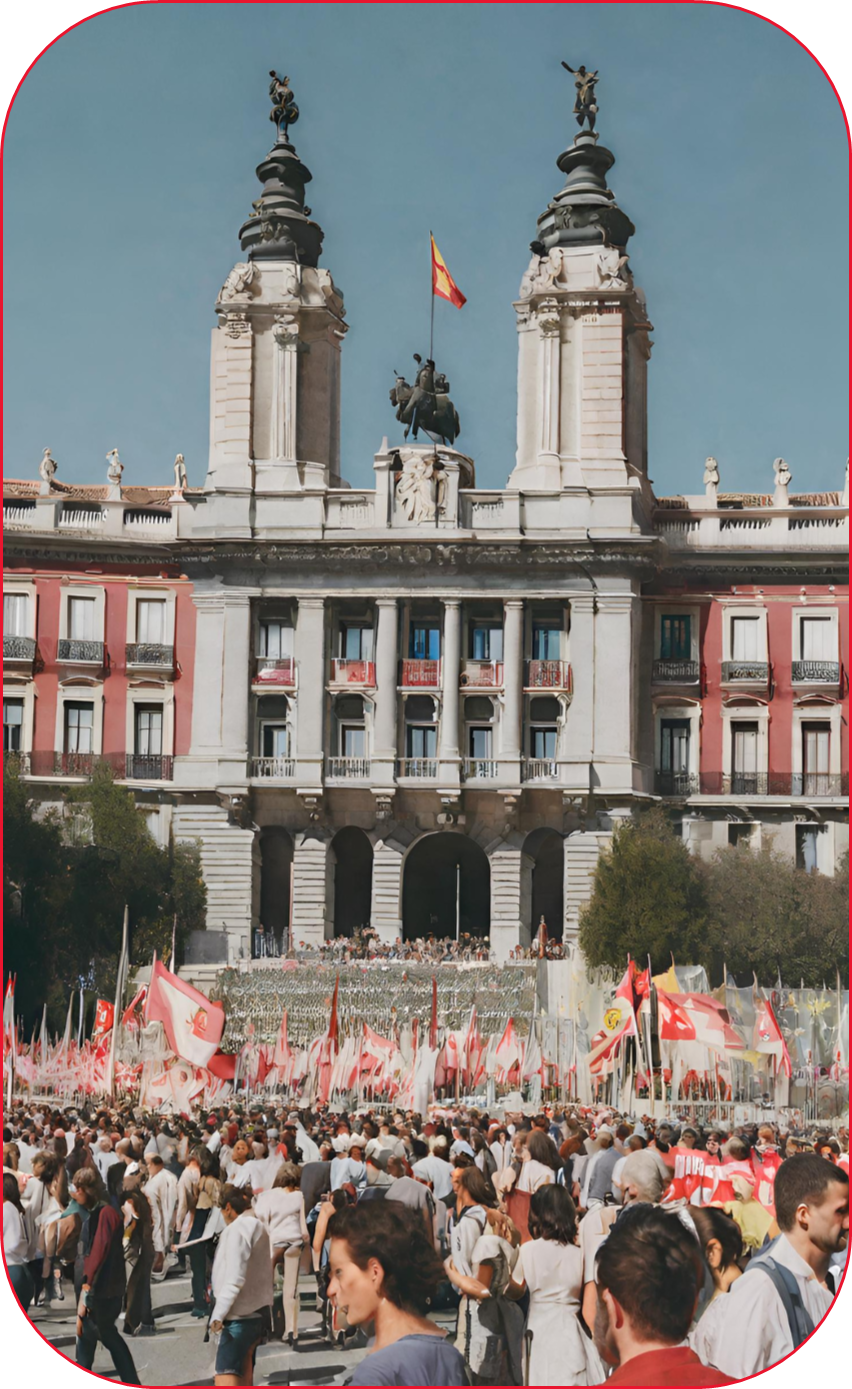 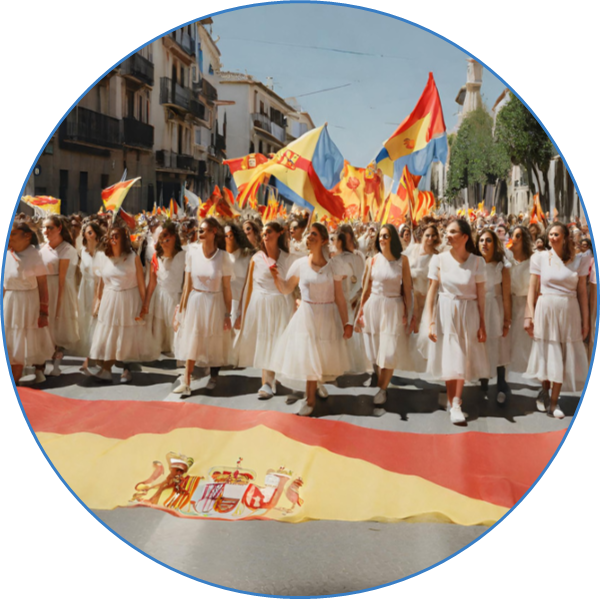 As we celebrate Constitution Day, let us remember the values and principles that unite us as a nation. May this day serve as a reminder of the importance of democracy, freedom, and the rule of law in shaping our collective destiny. Together, let us continue to uphold and defend the principles enshrined in our Constitution, ensuring a future of peace, prosperity, and justice for all.
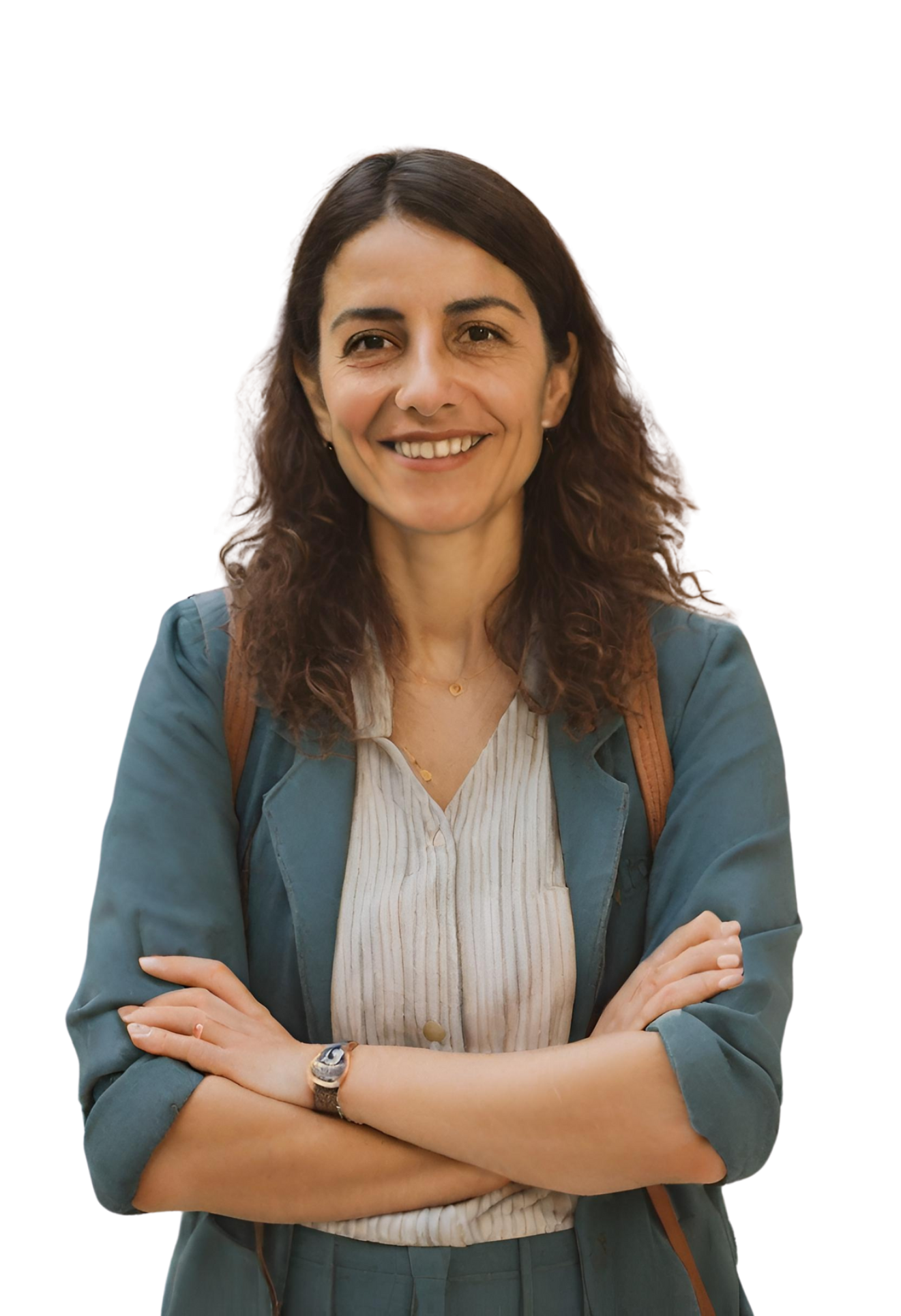 Thank
you!
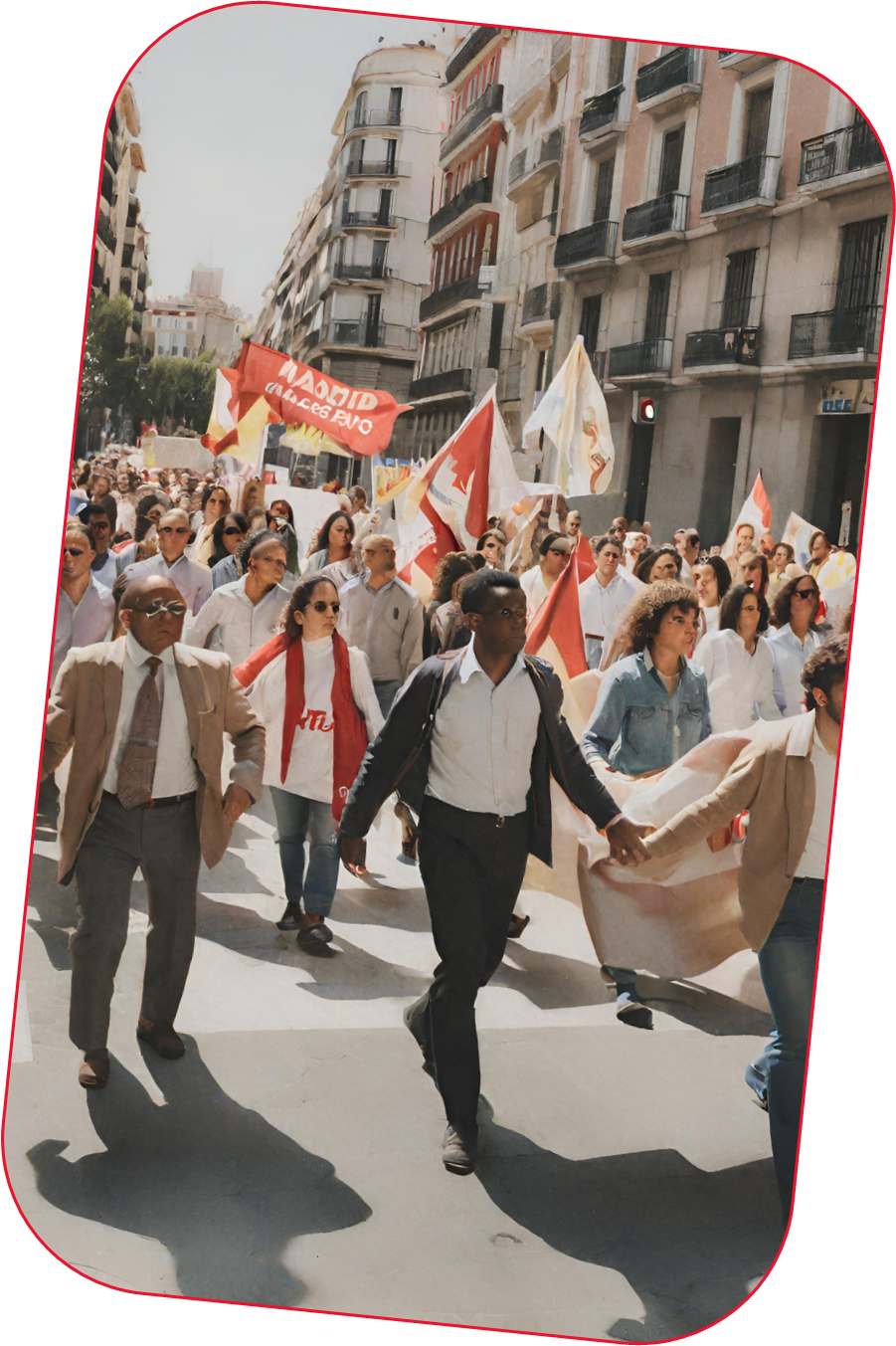 As we reflect on Spanish Constitution Day, let us remember the enduring values and principles that form the foundation of our democracy. The Spanish Constitution of 1978 represents a commitment to unity, diversity, justice, and democracy.
Resource Page
Use these design resources in your Canva Presentation.
#FFFFFF
#E9152E
#397EC4
#E3C100
Fonts
Design Elements
This presentation template
uses the following free fonts:
TITLES:
ALEGREYA

HEADERS:
DM SANS

BODY COPY:
 DM SANS
You can find these fonts online too.
Colors
DON'T FORGET TO DELETE THIS PAGE BEFORE PRESENTING.
Credits
This presentation template is free for everyone to use thanks to the following:
for the presentation template
Pexels, Pixabay
for the photos
Happy designing!